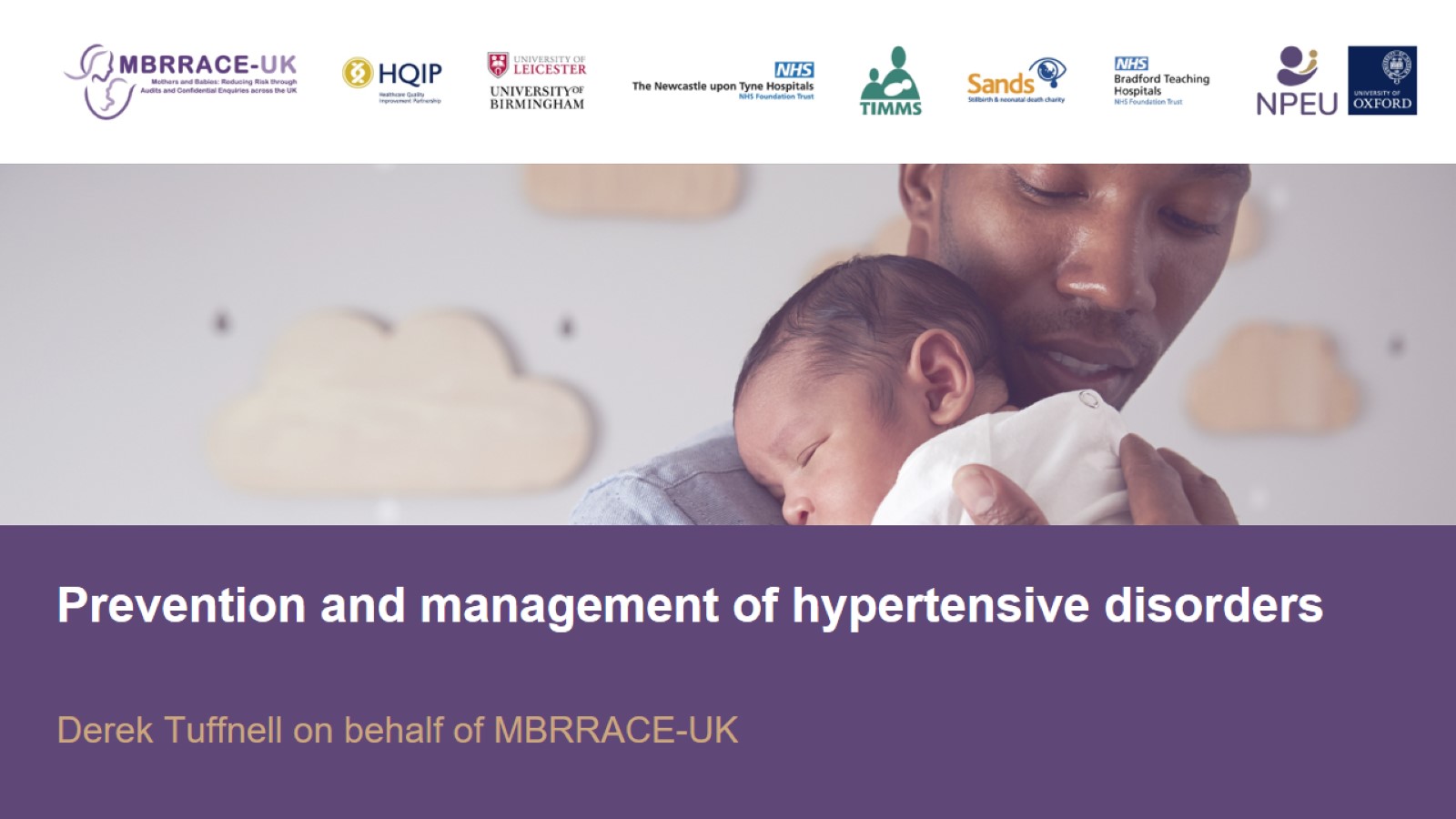 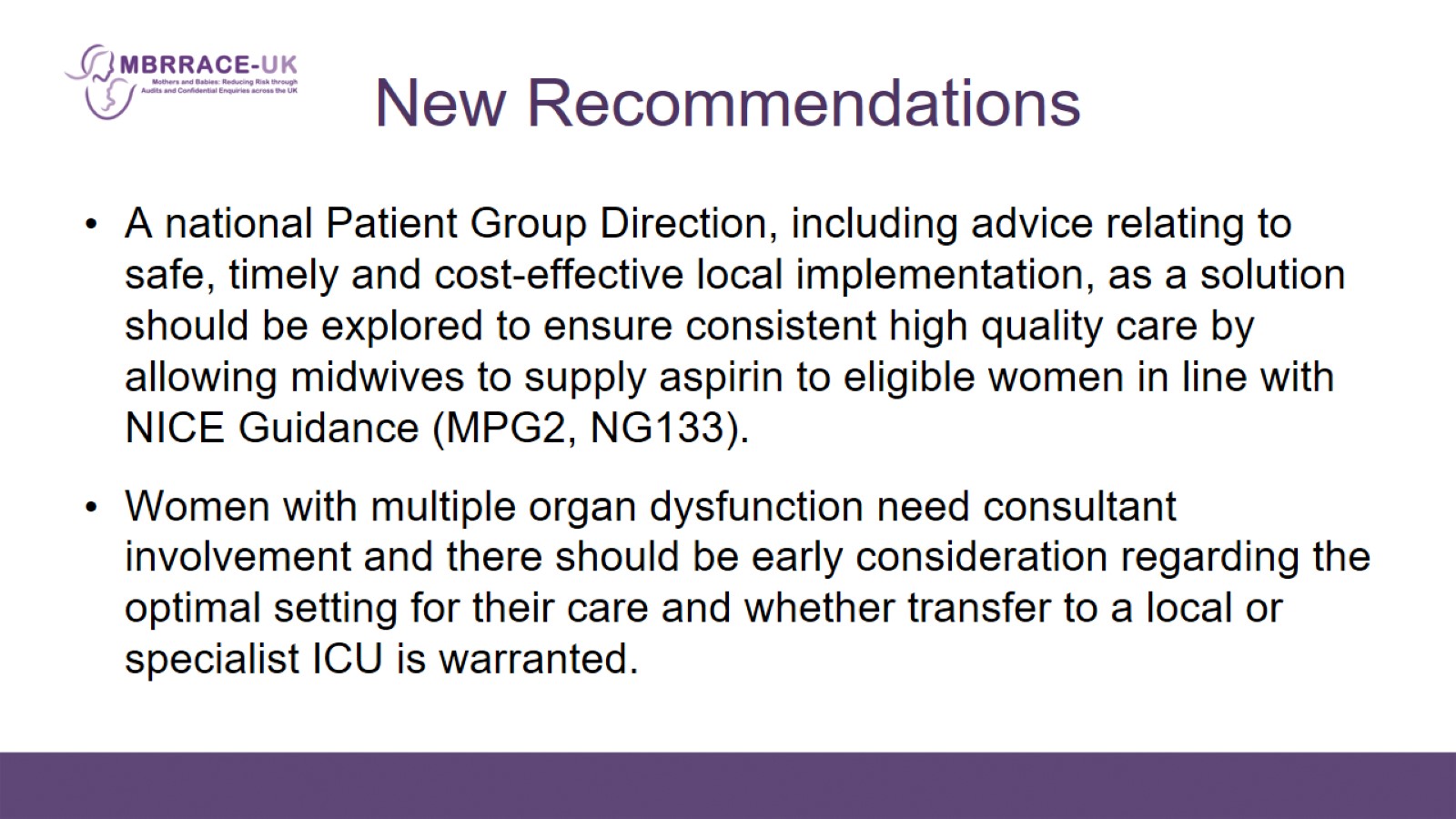 New Recommendations
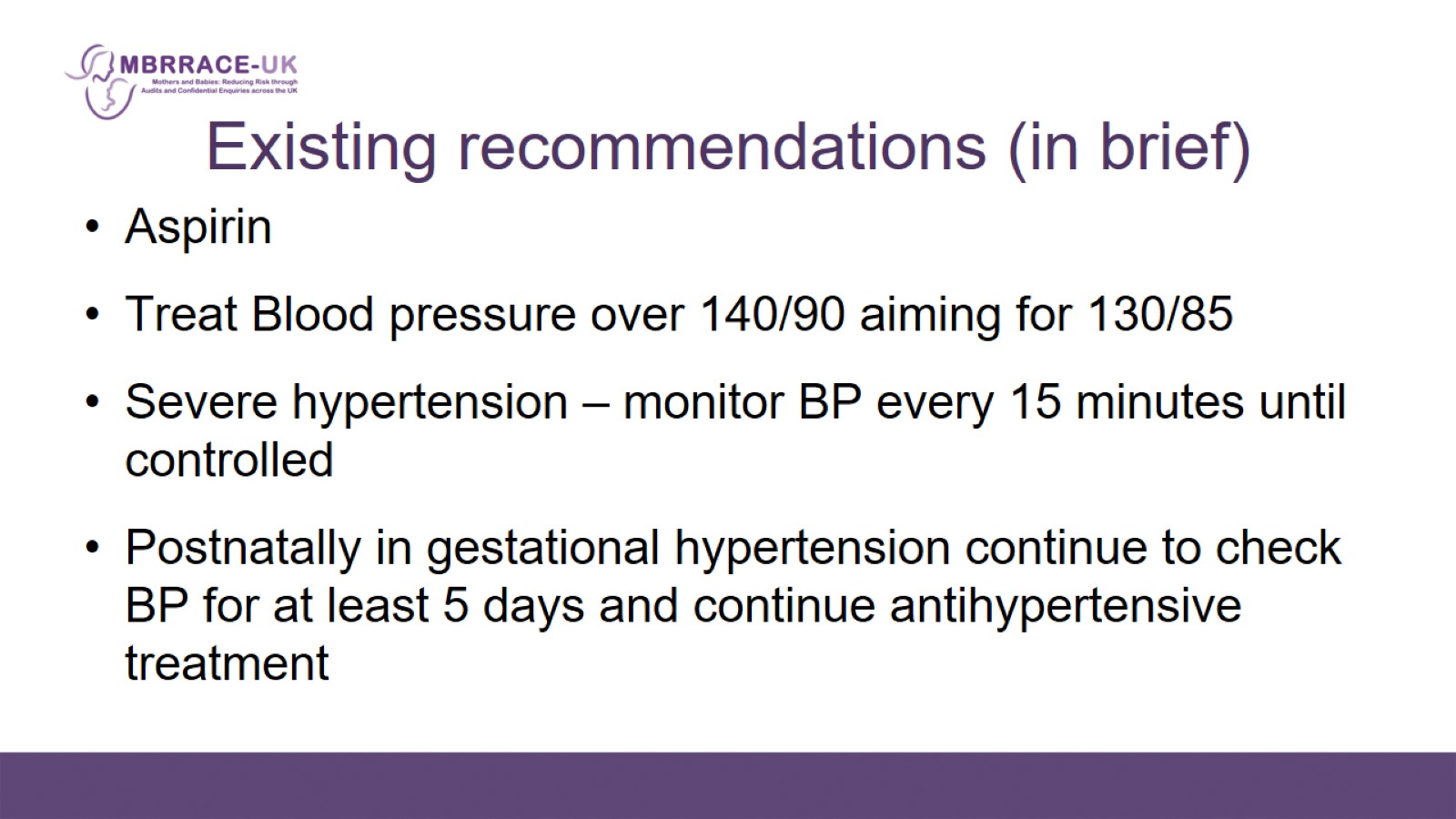 Existing recommendations (in brief)
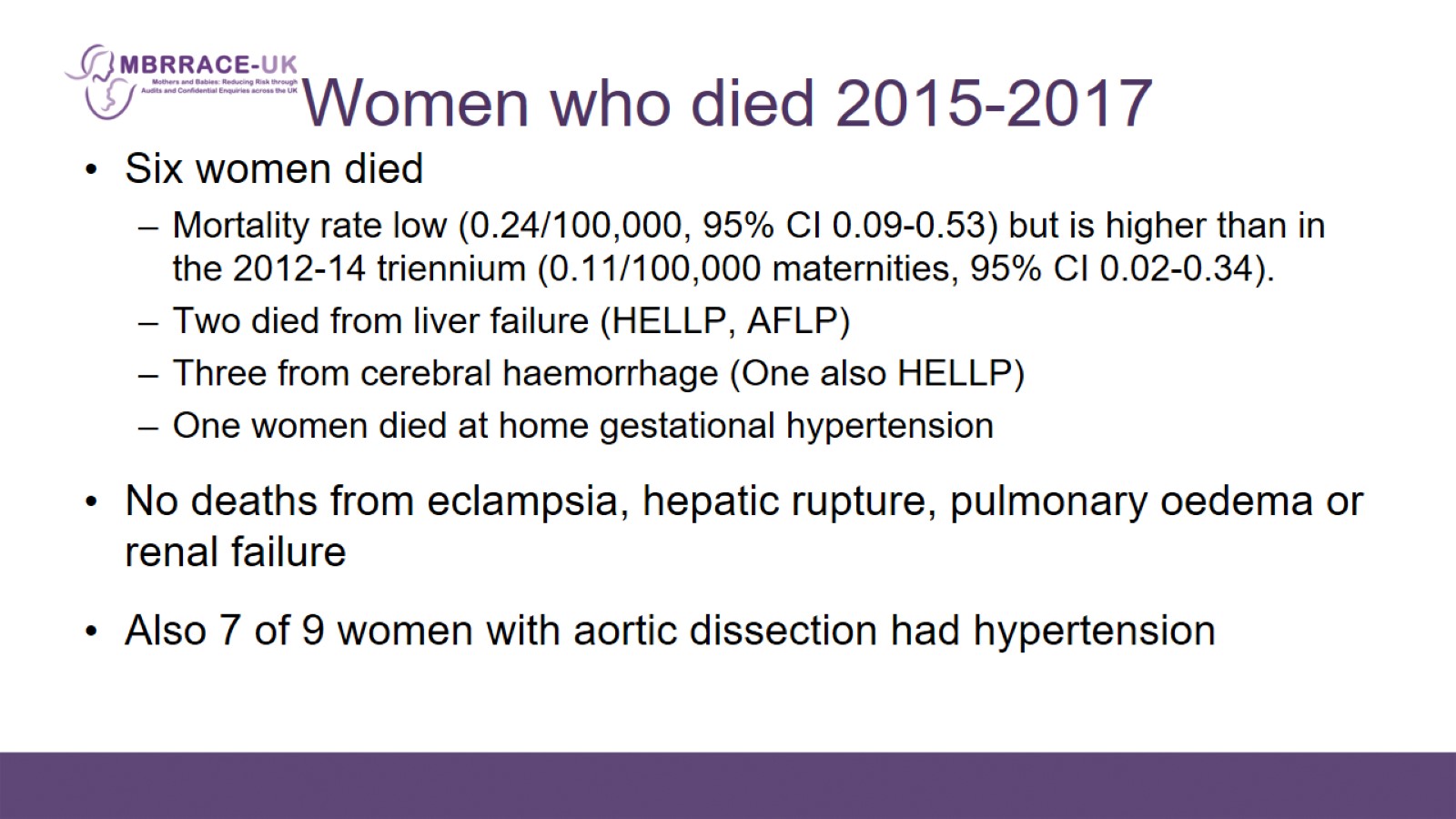 Women who died 2015-2017
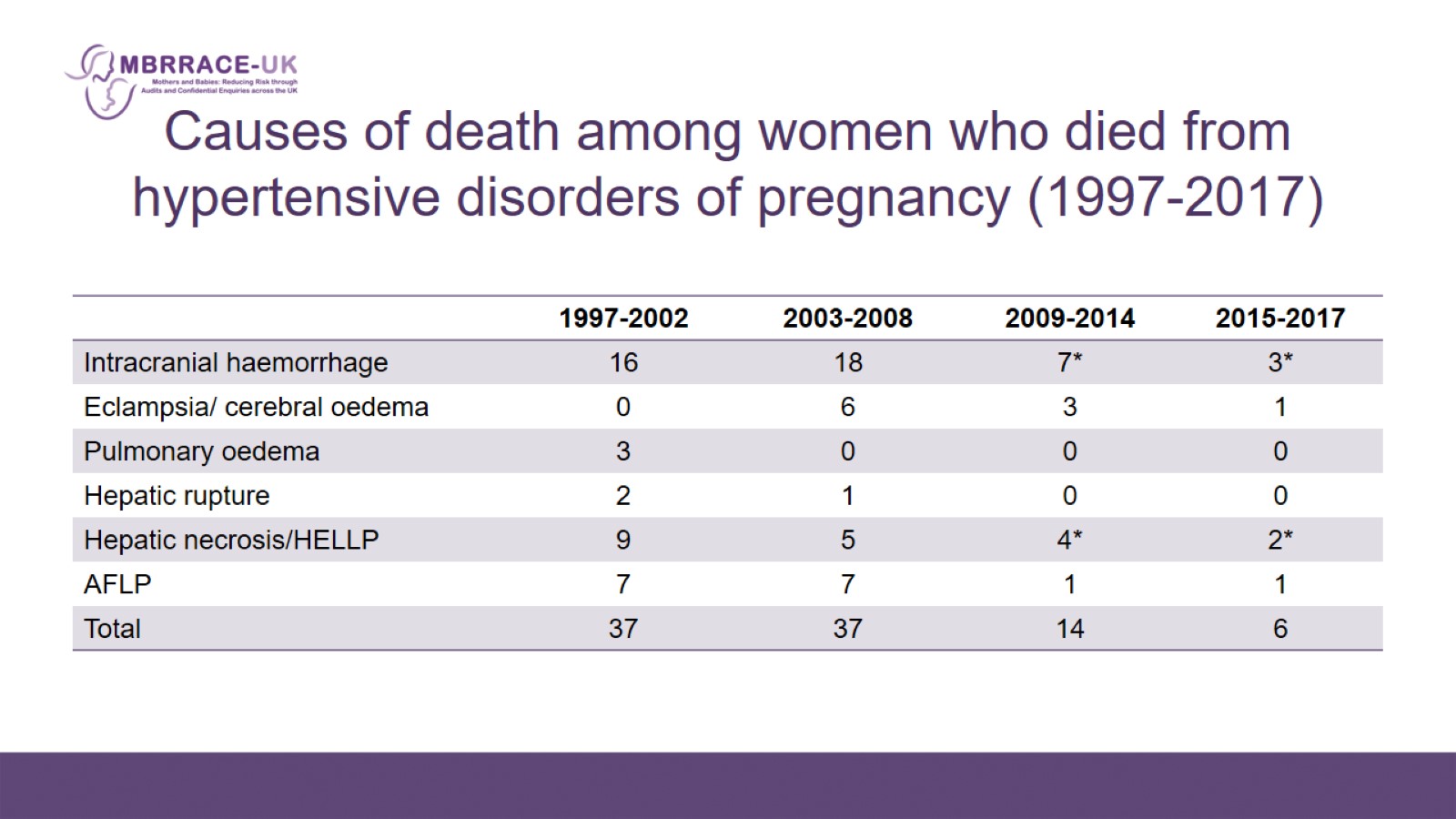 Causes of death among women who died from hypertensive disorders of pregnancy (1997-2017)
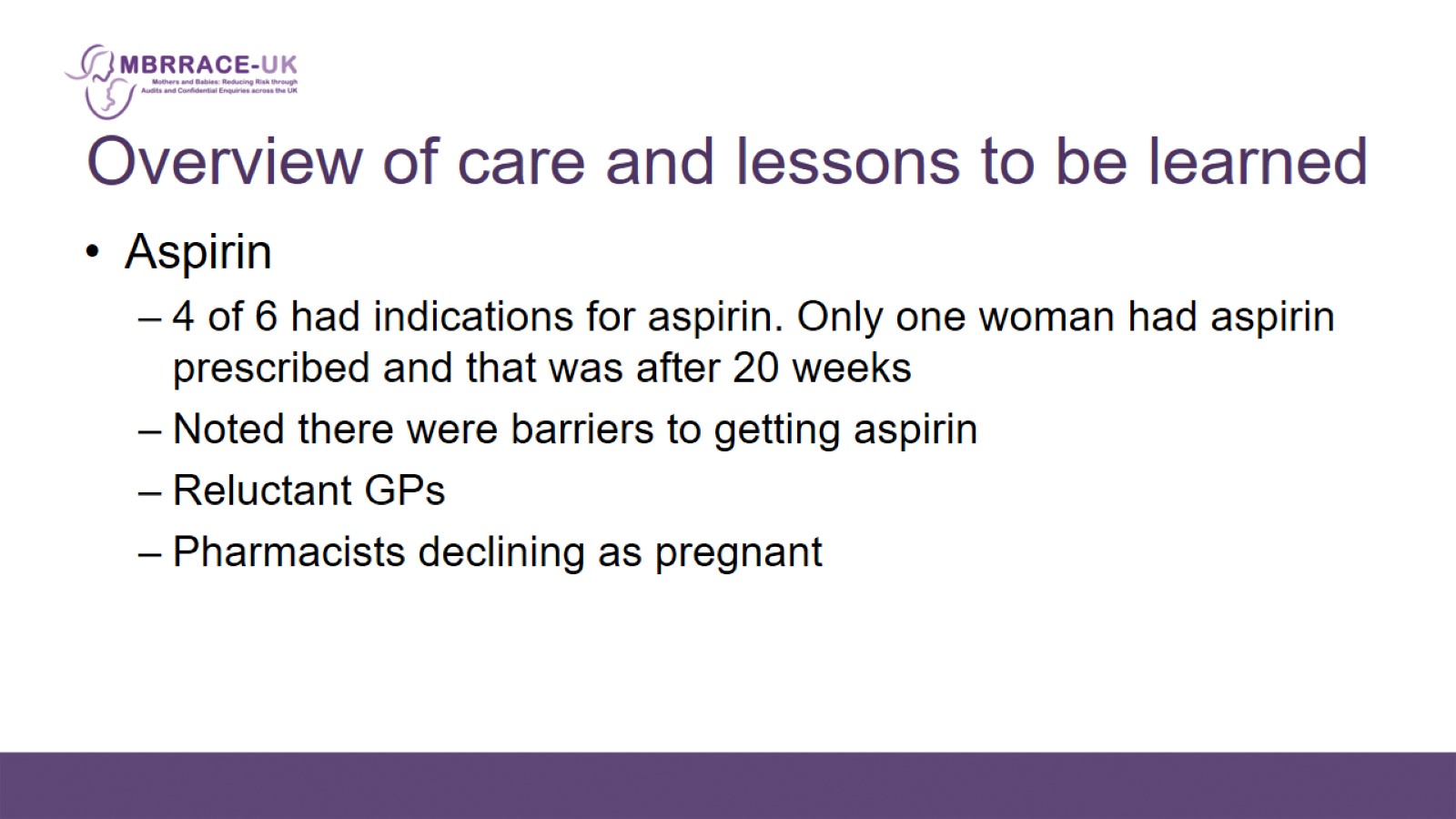 Overview of care and lessons to be learned
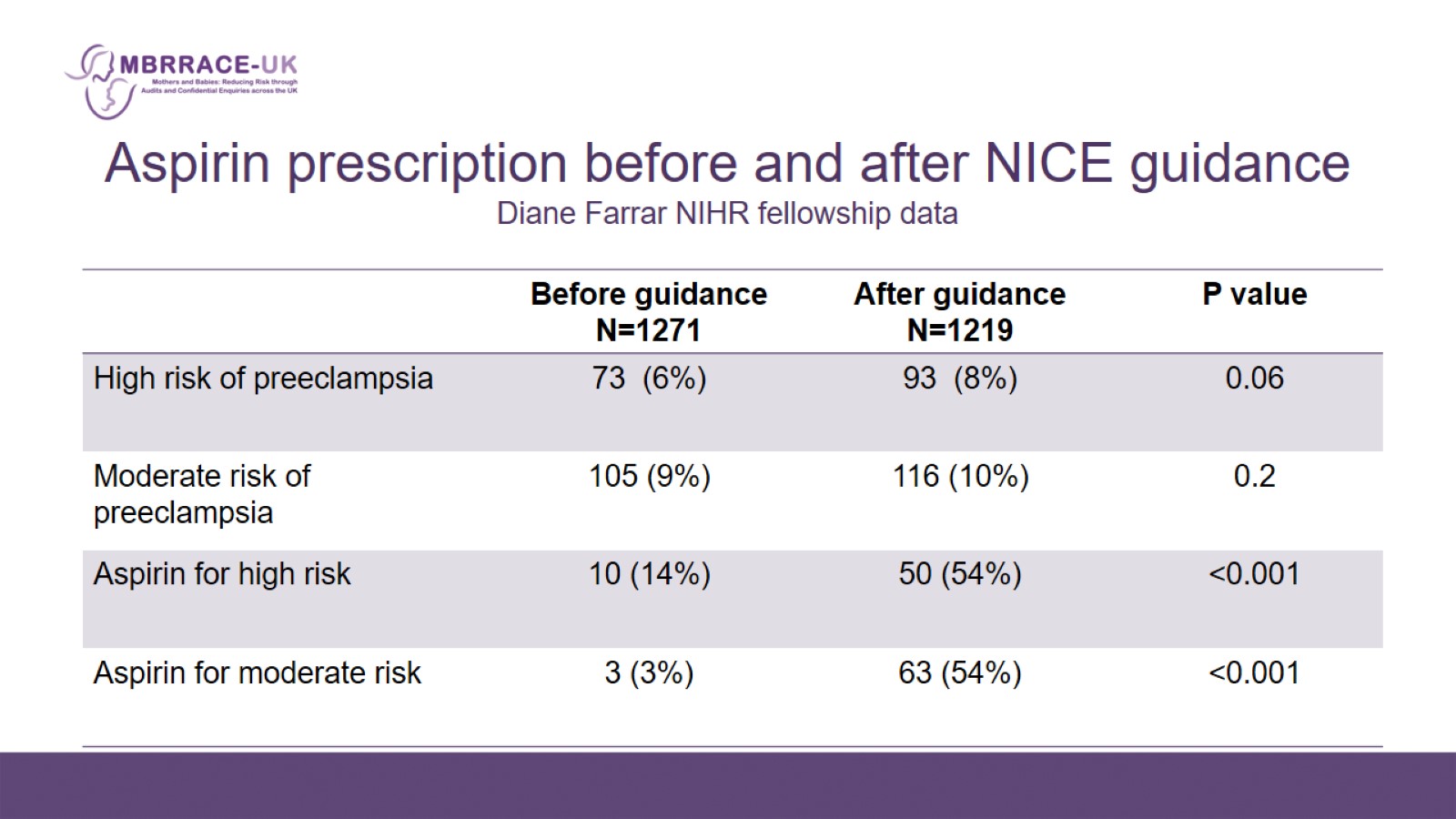 Aspirin prescription before and after NICE guidanceDiane Farrar NIHR fellowship data
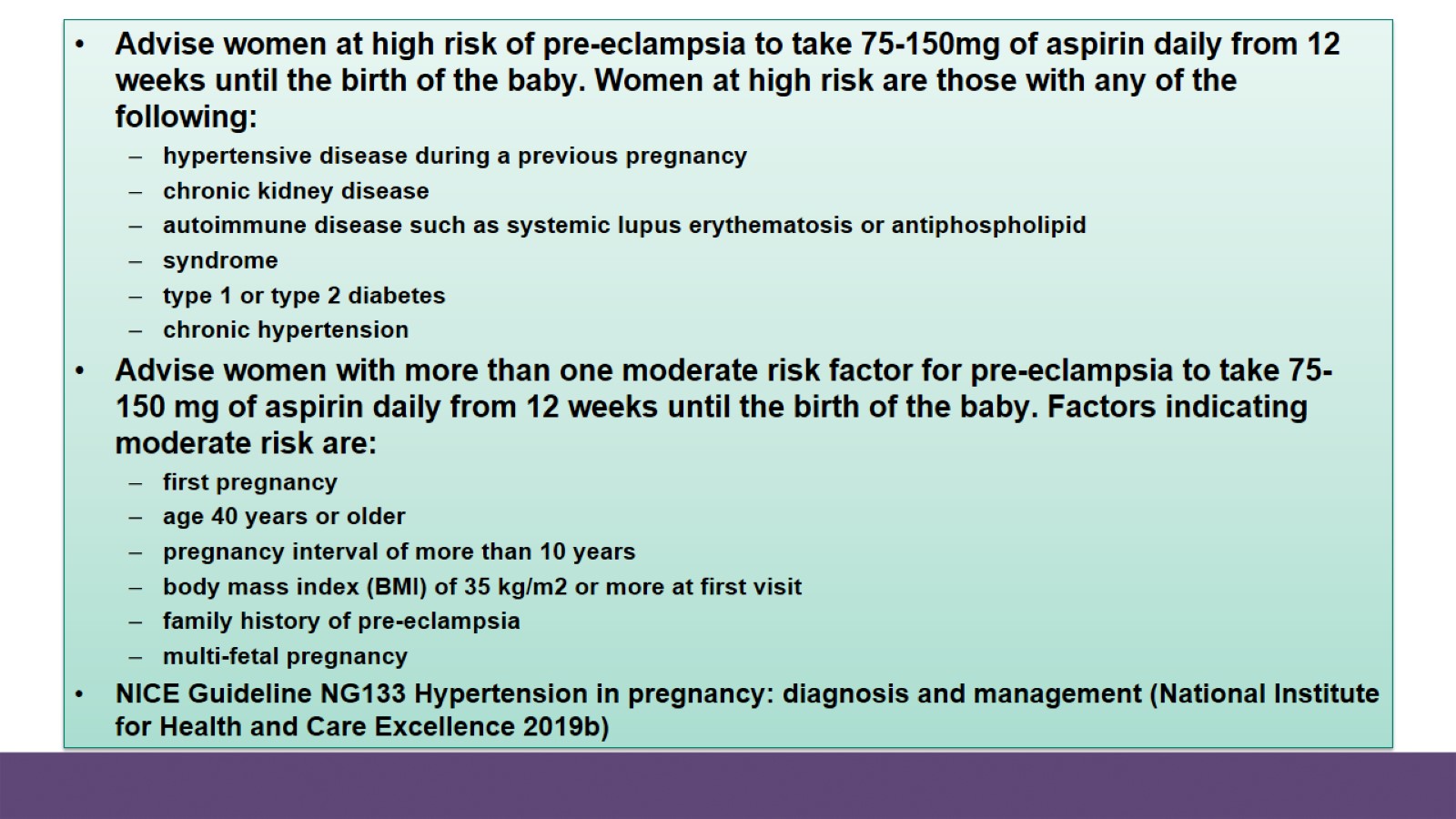 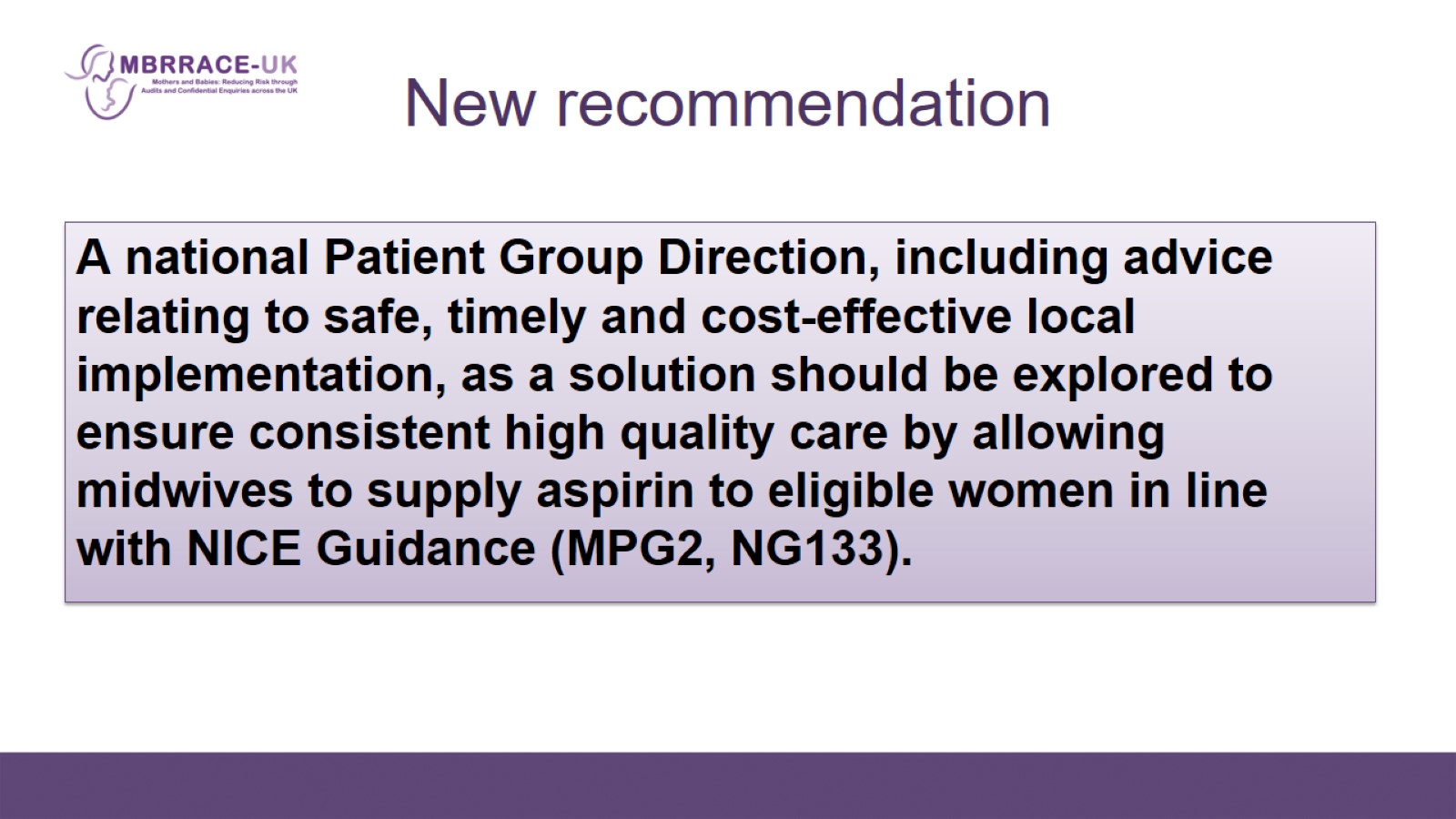 New recommendation
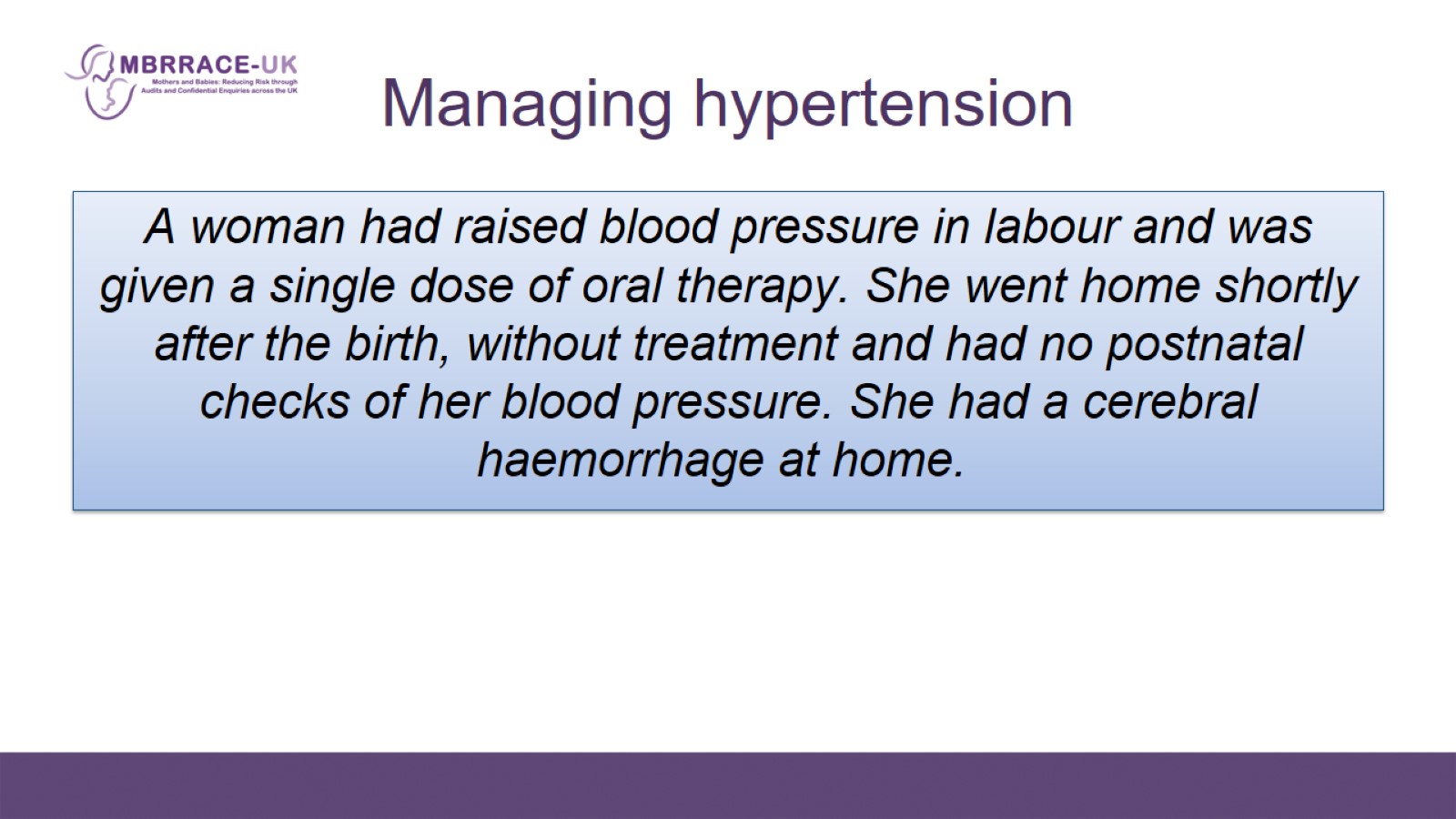 Managing hypertension
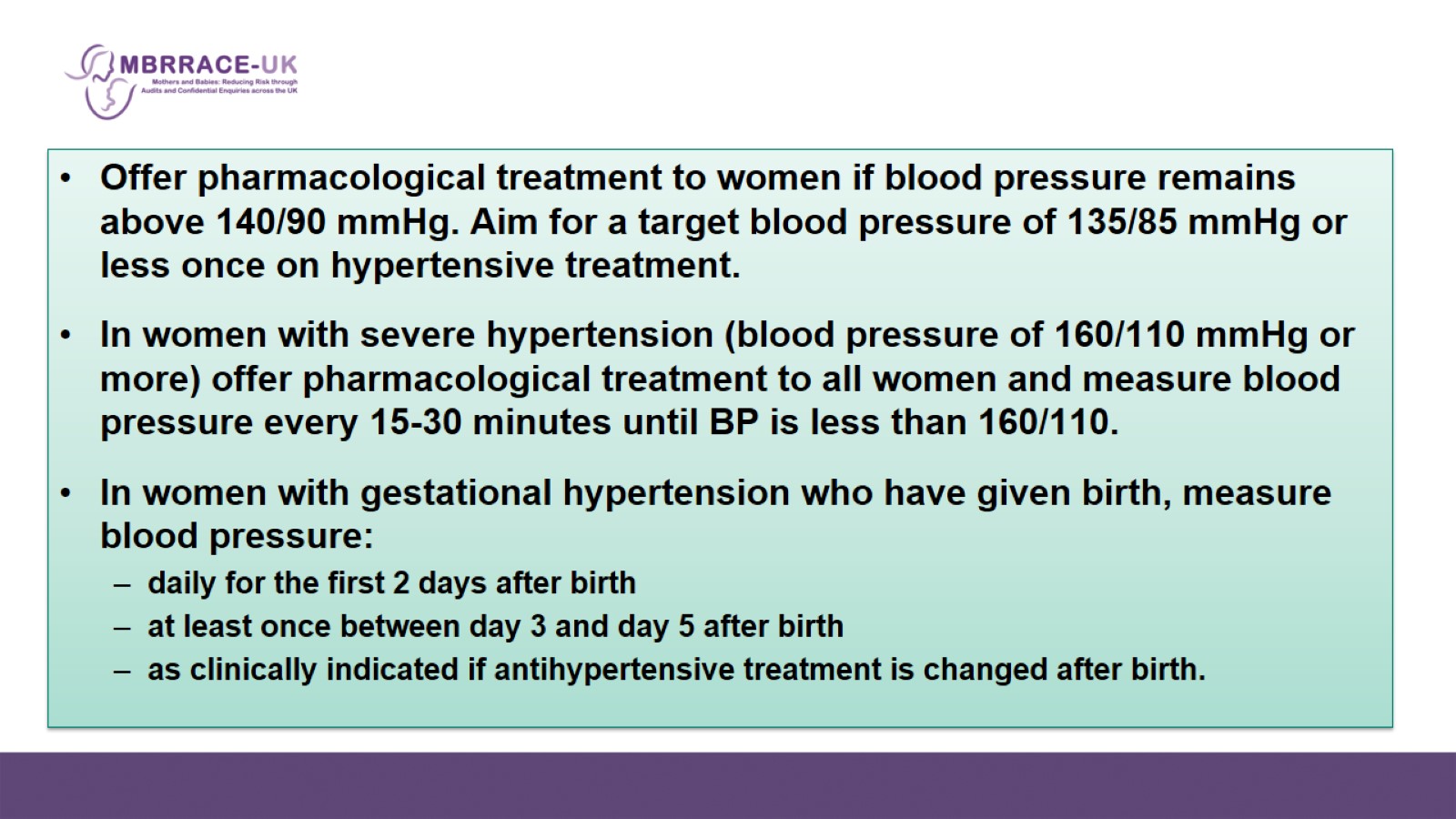 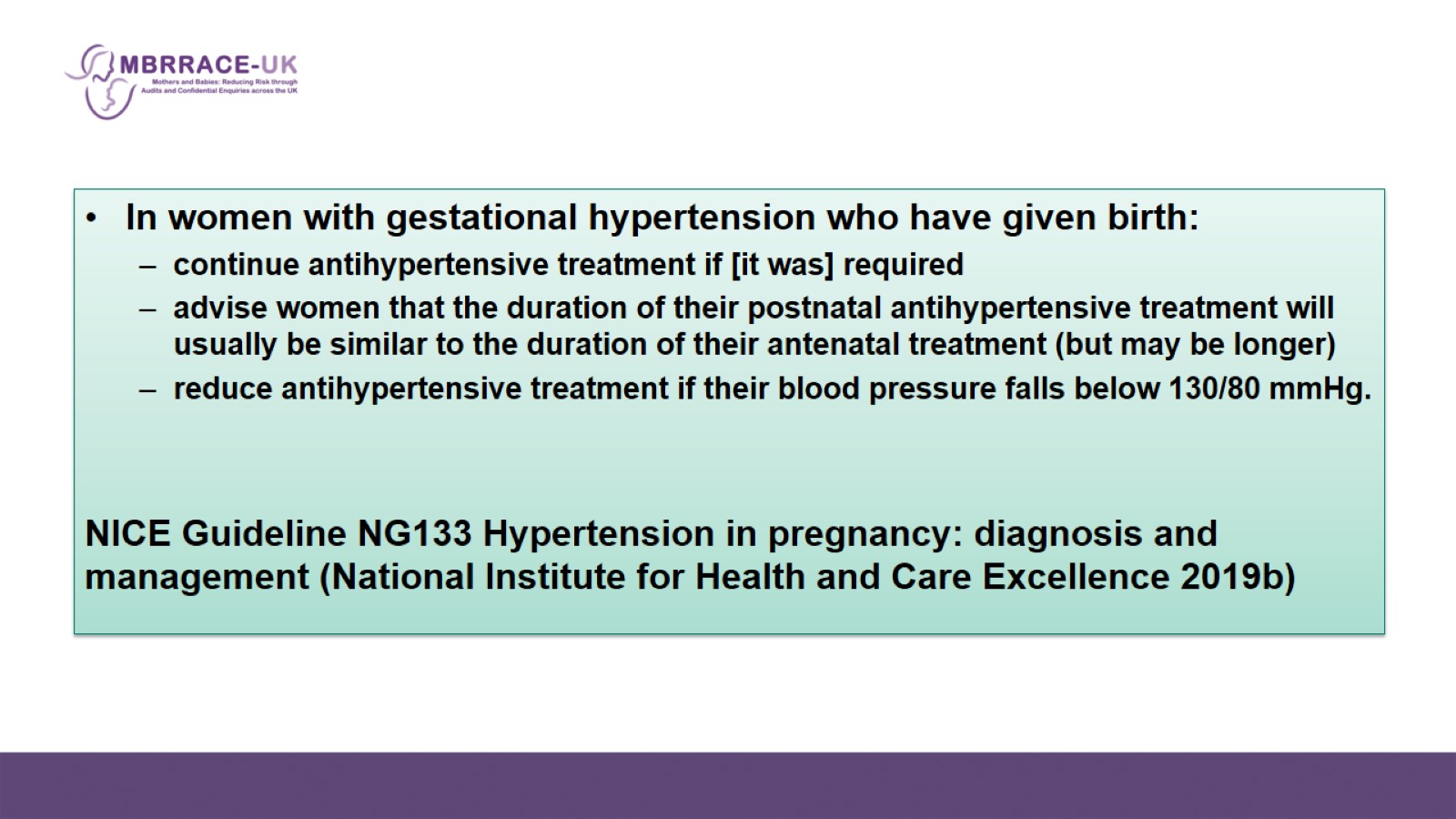 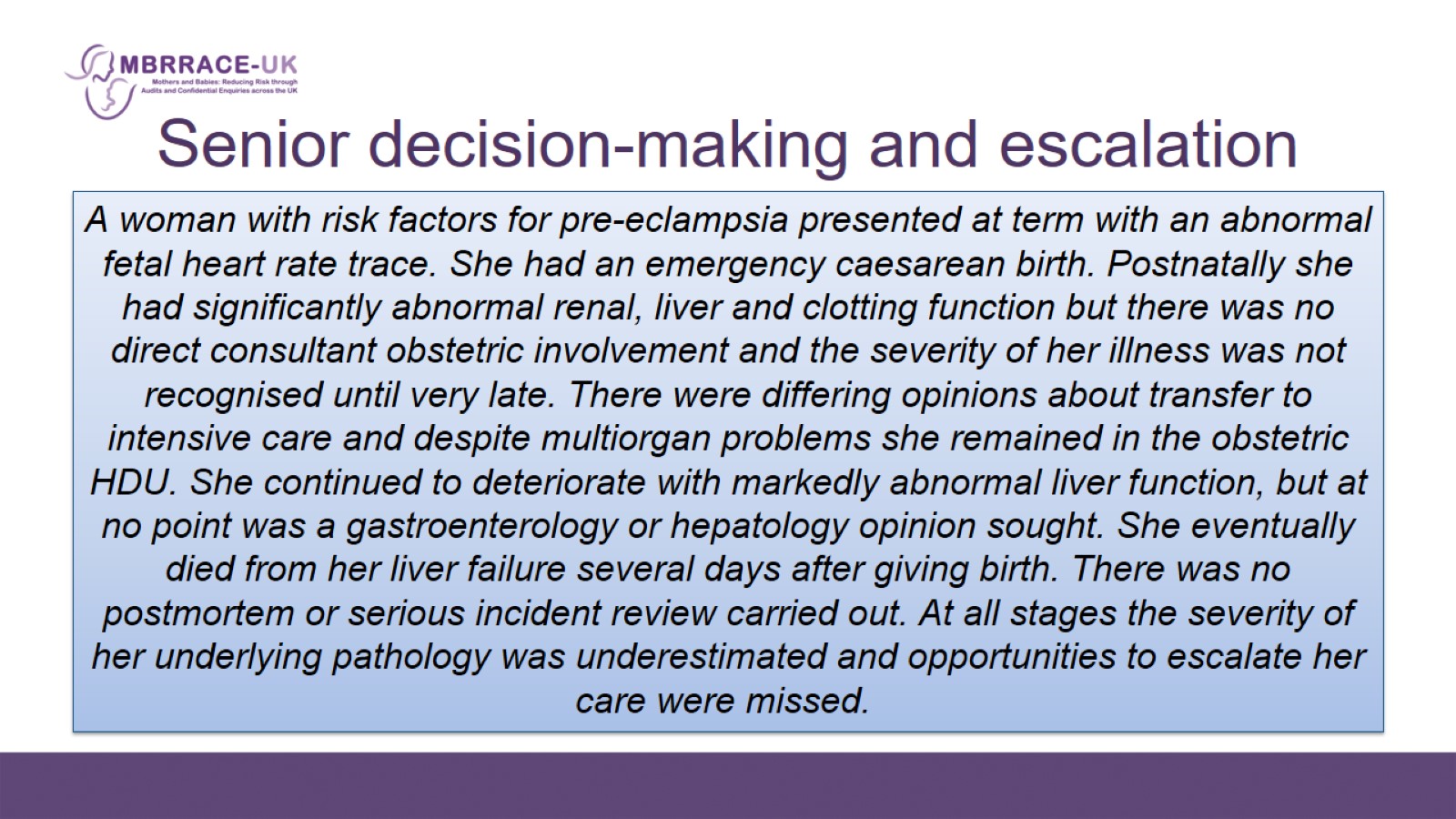 Senior decision-making and escalation
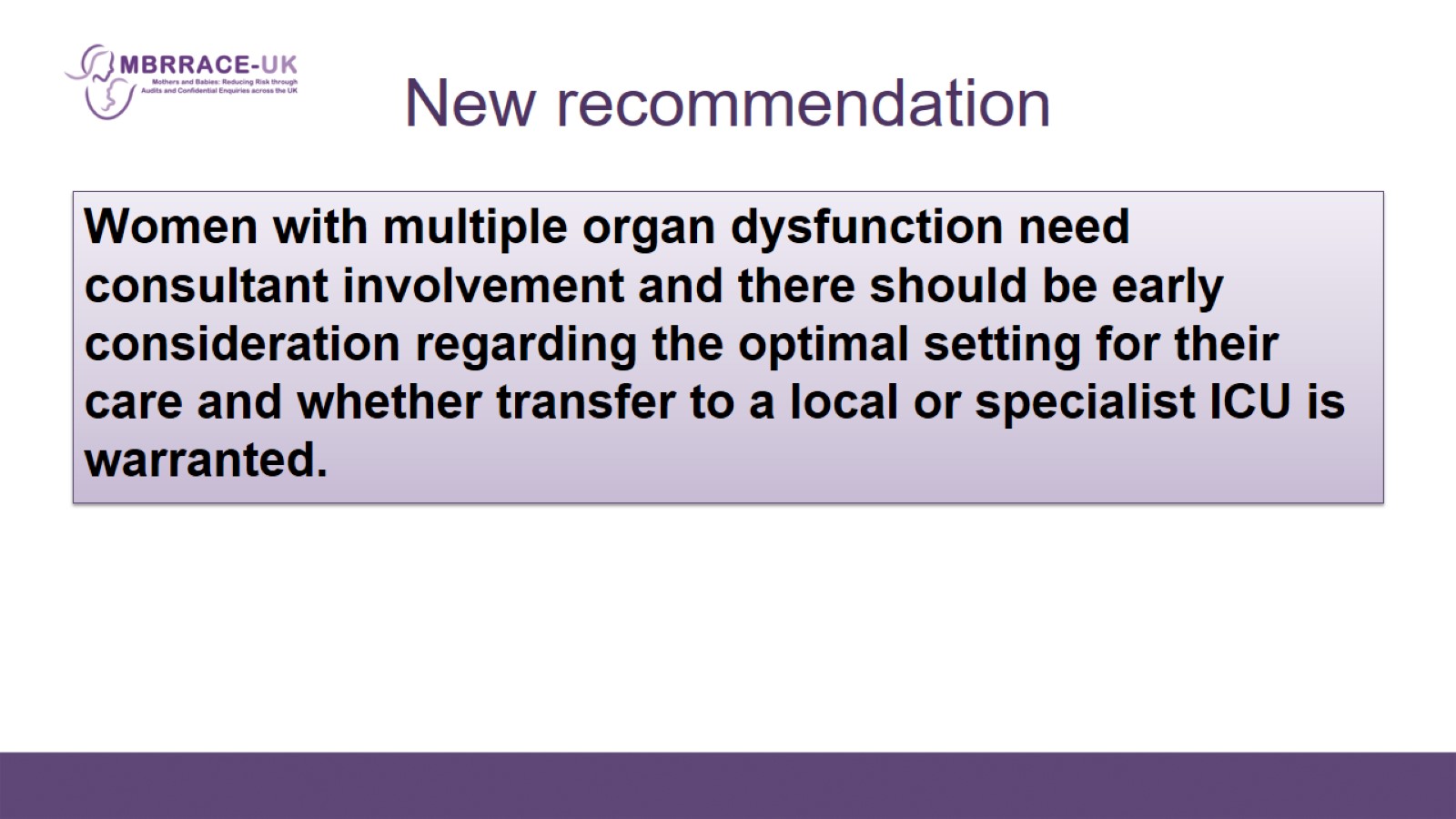 New recommendation
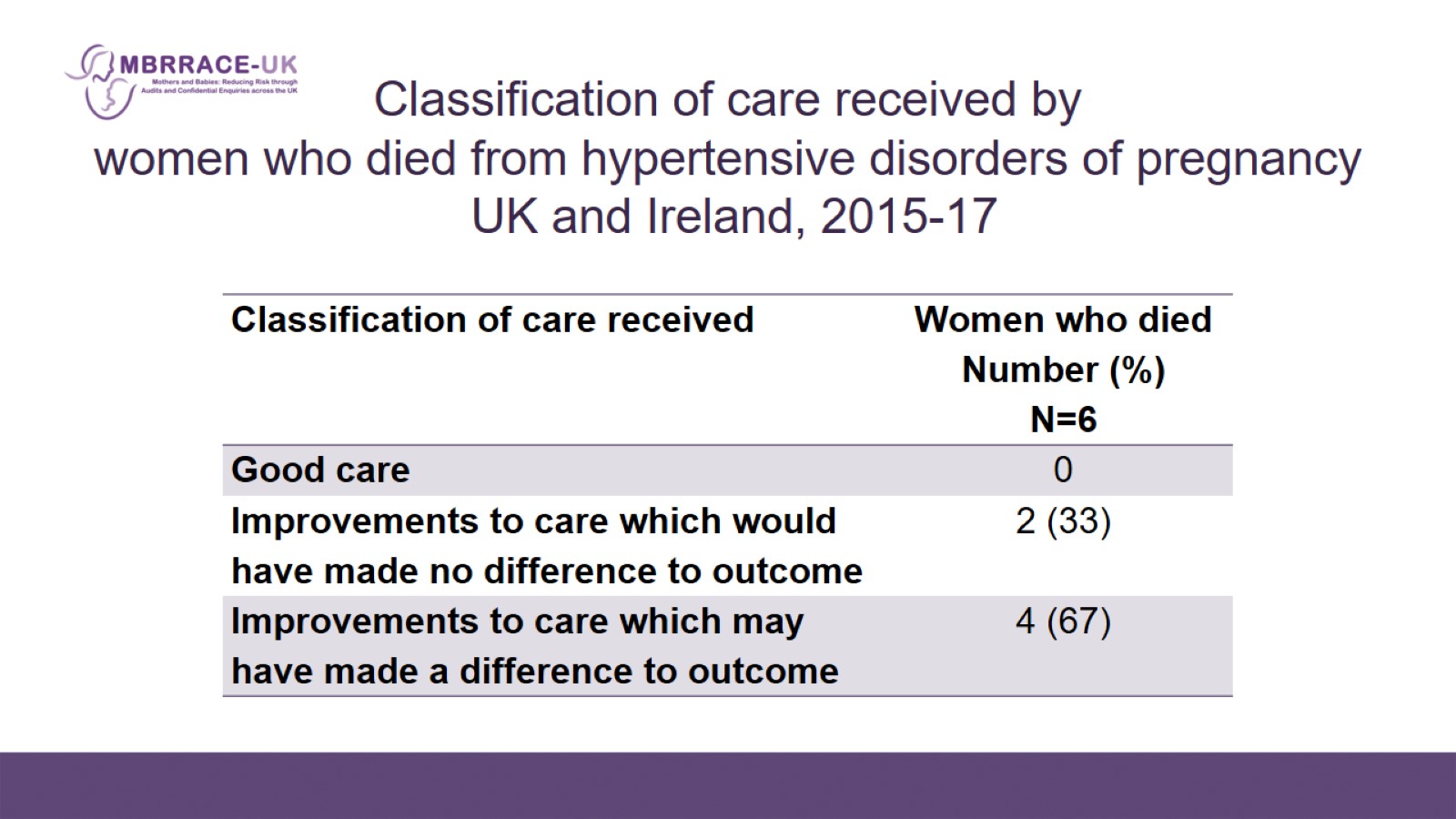 Classification of care received by women who died from hypertensive disorders of pregnancy UK and Ireland, 2015-17
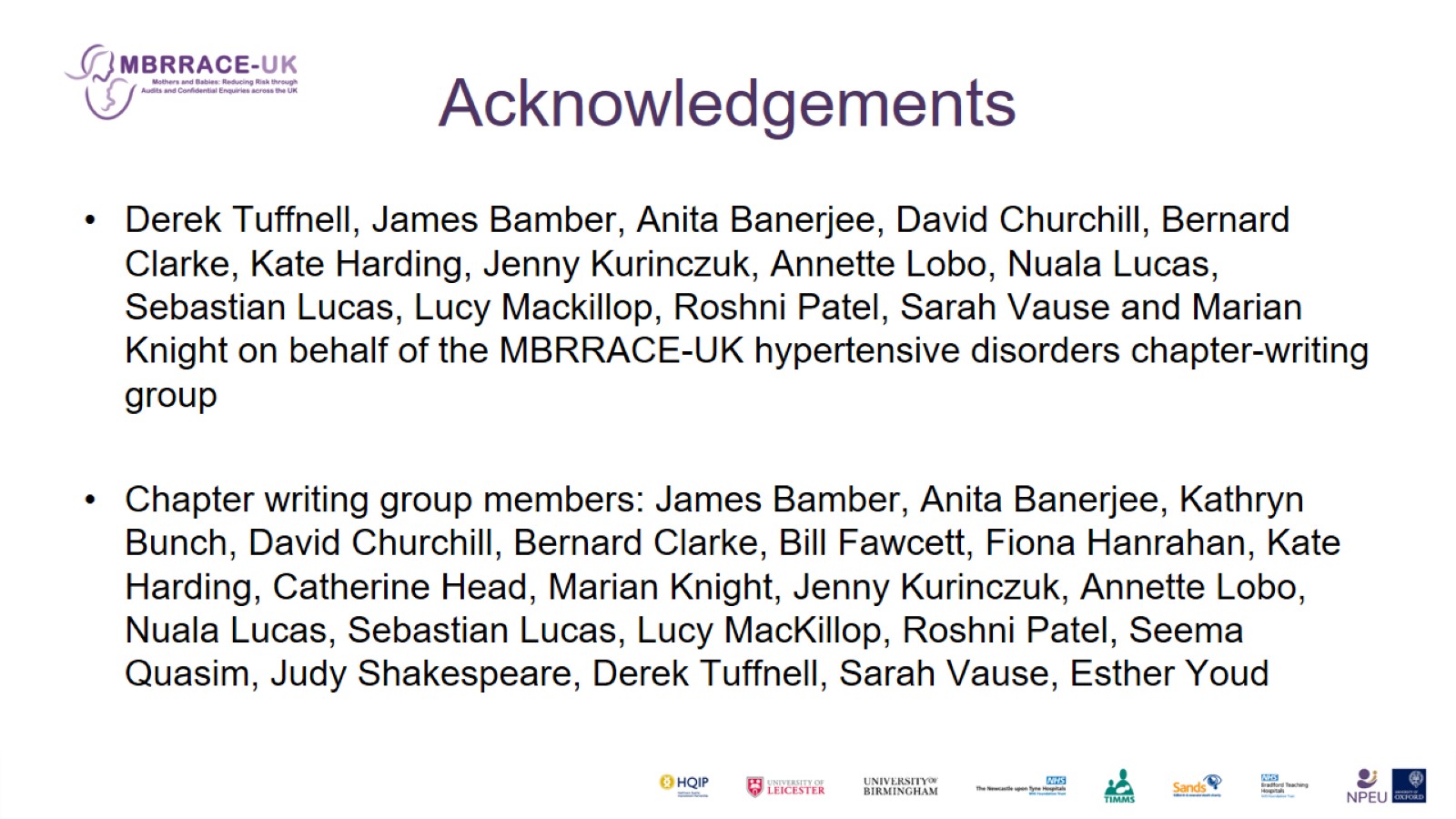 Acknowledgements